Австрія -
Країна альпійських вершин
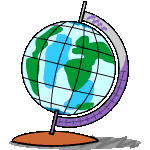 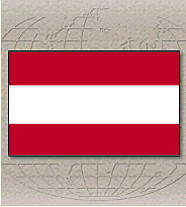 Прапор країни
Зальцбург - друге за величиною місто Австрії, більшості людей відоме як батьківщина Моцарта. Проте місто придбало популярність ще задовго до народження великого композитора. Зальцбург, назва якого перекладається з німецького як «сіль-град», виник недалеко від родовища кам'яної солі. Добувати її почали ще за давніх часів.
Одна з яскравих особливостей австрійської столиці Відня - багаточисельні пам'ятники композиторам, що жили тут у різні часи: Глюку, Моцарту, Бетховену, Шуберту, Брамсу, Штраусу, Кальману, Брукнеру, Малеру.
Австрія - країна альпійських вершин, смарагдових лугів, гірських озер і зелених прохолодних лісів. Вона знаходиться в самому центрі Європи. Це - невелика країна, її площа близько 84 тисяч кв. км. Австрійці говорять німецькою мовою. Всього австрійців трохи більше восьми мільйонів чоловік. Із усіх боків Австрію оточують європейські держави: Чехія, Словаччина, Угорщина, Словенія, Італія, Швейцарія, Ліхтенштейн і Німеччина. Виходу до моря у неї немає.
Річка Дунай
Австрія. Вигляд на Дунай. Панорама міста Корнейбург. Дунай - головна водна артерія країни, на її берегах розташовані столиця Австрії - Відень, міста Лінц, Кремс. Ця річка протікає по території дев'яти країн. У межах Австрії Дунай судноплавний.
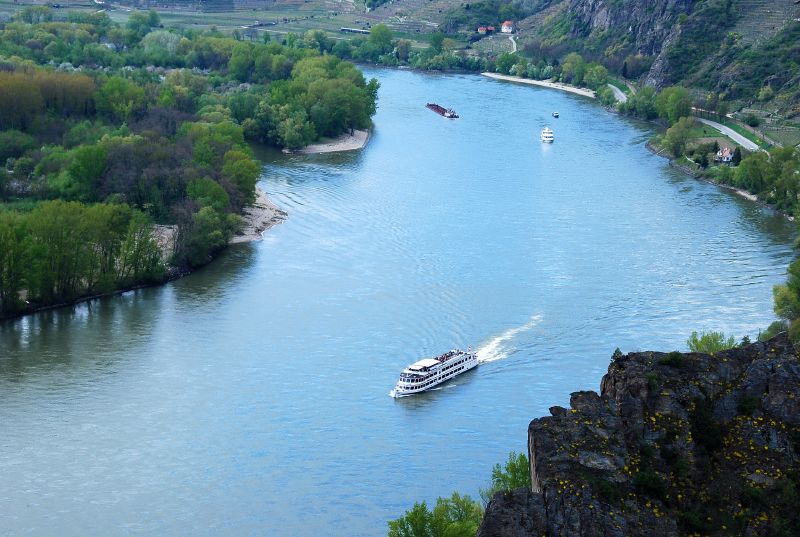 Хофбург
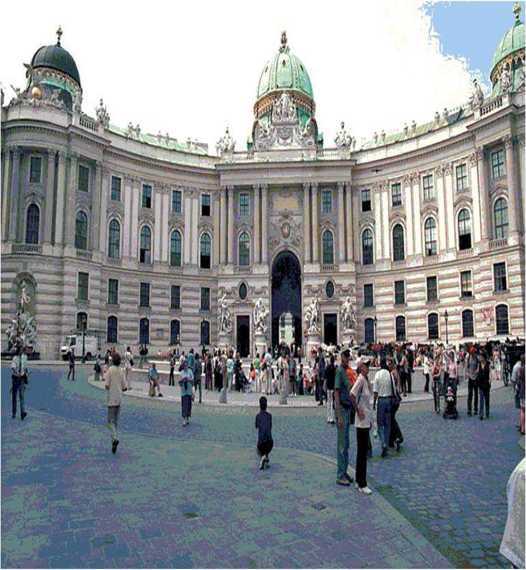 Головні ворота Хофбурга у Відні. Хофбург - цілий комплекс споруджень різних архітектурних стилів, що створювався в 13-19 століттях. Тут розміщувалися Віденська резиденція і двір династії Габсбургів.
Столиця Австрії - Відень - знаходиться на обох берегах «прекрасного блакитного Дунаю». Відень - одне з найкрасивіших міст світу, в якому живе близько двох мільйонів чоловік.
Собор Святого Стефана
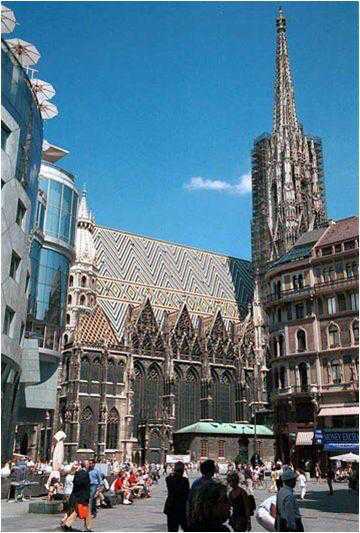 Собор Святого Стефана - один із красивіших не лише в Австрії, але і у всій Європі. Собор вважається символом Відня.
Головна пам'ятка Відня - шедевр готичної архітектури - собор Святого Стефана, зведений в 14-15 століттях. Перлиною віденського бароко називають побудований на початку 18 століття палац Бельведер - колишня літня резиденція принца Євгенія Савойського. Інша літня резиденція  імператорської сім'ї Габсбургов - Шенбрунн (кінець 18 століття) - відрізняється своїми прекрасними парадними залами і дивним парком.
Шенбрунн
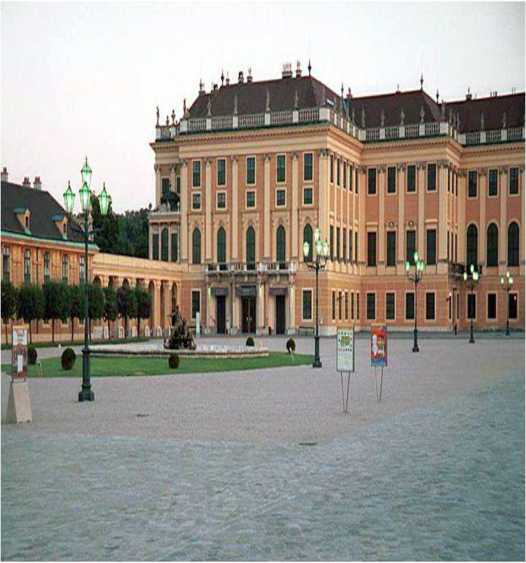 Замок Шенбрунн розташований недалеко від столиці Австрії Відня. Це літня резиденція австрійських імператорів Габсбургов. Тут в середині 16 століття був побудований мисливський замок, а при Марії-Терезії в 18 столітті Шенбрунн отримав сучасну вигляд. Замок був надбудований і, відповідно до стилю рококо, був прикрашений балконом, галереями,  залом із колонами.
Велику частину території країни займають Східні Альпи, де зростає квітка едельвейс (символ Австрії). Особливо красиві Альпи взимку. Австрійське місто Інсбрук є одним із центрів гірськолижного спорту. Схили Альп покриті прекрасними лісами. Клімат в Австрії помірний, з досить м'якою зимою і теплим літом. Австрійська економіка відрізняється високим рівнем розвитку. Найбільш розвинені транспортне і сільськогосподарське машинобудування, австрійці виробляють високоякісне устаткування для гірської, текстильної, харчової промисловості. Провідна галузь сільського господарства - молочне тваринництво.
Верхня Австрія
Верхня Австрія. На березі красивого гірського озера розташувався літній курорт Санкт-Вольфганг. Озеро оточене пологими гірськими схилами, вкритими густими лісами. На крутих вуличках містечка безліч магазинчиків, де продаються оригінальні сувеніри - фігурки з мила (старовинний  промисел місцевих ченців бенедиктинців).
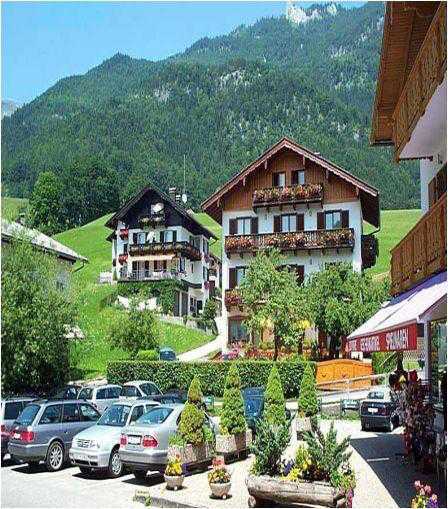 Тироль
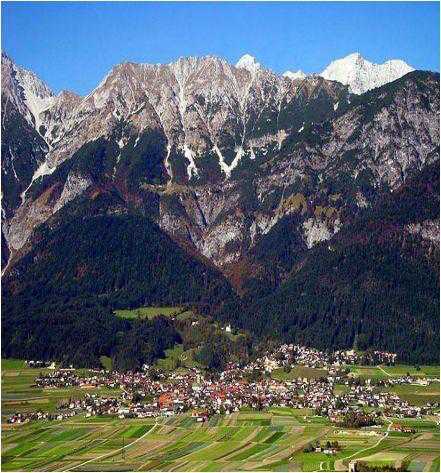 Тироль. Вигляд на Тирольські Альпи. Для південного Тироля характерний високогірний альпійський рельєф із льодовиками і снігами висотою до 3774 м (гора Вільдшпітц). У Тирольських Альпах добре і влітку, і взимку, особливо Тироль приваблює гірськолижників. У головному місті Тироля двічі проводилася Біла Олімпіади (1964, 1976).
Спрадавна землі сучасної Австрії населяли племена іллірійців. Пізніше їх підкорили римляни. У шостому-сьомому століттях, під час Великого переселення народів, тут оселилися німецькі племена. Власне герцогство Австрія було утворено в 1156 році. З 1278 року на герцогському троні утвердилися представники династії Габсбургов, які правили в Австрії до початку 20 століття. Золотою ерою в історії Австрії вважається сорокалітнє правління імператриці Марії-Терезії (1740-1780 рр.). У 1867 році Австрія об'єдналася з Угорщиною, утворивши двоєдину монархію Австро-Угорщину під владою Габсбургов. Австро-Угорська імперія розпалася в 1918 році. У 1938 році Австрія була приєднана до фашистської Німеччини.
     Після закінчення Другої світової війни в Австрії протягом десяти років знаходилися окупаційні війська СРСР, США, Великобританії і Франції. Лише у 1955 році іноземні війська покинули Австрію і вона стала федеральною республікою, яка об'єднала вісім федеральних земель і приєднаний до них Відень. Офіційно главою Австрійської республіки є президент. Вся виконавча влада належить уряду на чолі з канцлером Вольфгангом Шюсселем. Австрія - член Європейського союзу. У 2002 році національна валюта - шилінг - була замінена на євро.
Австрія - батьківщина багатьох видатних музикантів. Вона дала світу великого Моцарта, Гайдна, короля вальсів Штрауса, Малера. З Віднем пов'язане життя німецького композитора Людвіга ван Бетховена. У Зальцбурзі, на батьківщині Моцарта, щорік проводиться престижний музичний фестиваль.
Австрія
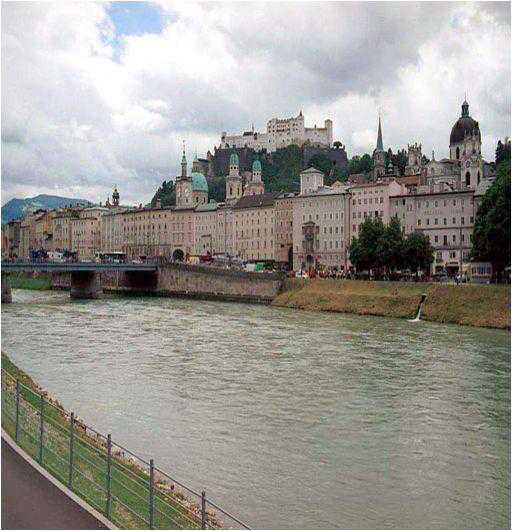 Австрія. Старовинне місто Зальцбург розташоване на річці Зальцах. У перекладі з німецької Зальцбург означає «соляний замок». На гроші, отримані від продажу солі, що добувається під Зальцбургом, в 8 столітті в місті був побудований красивий кафедральний собор. Зальцбург - це батьківщина великого австрійського композитора Моцарта. Будинок, де він народився, перетворений в музей.
Але Австрія - це не лише музична країна. Широко відомі імена видатних австрійських письменників Франца Кафки, Стефана Цвейга, Роберта Музіля, психолога Зігмунда Фрейда, генетика Грегора Менделя.
Пам'ятник у міському саду Відня
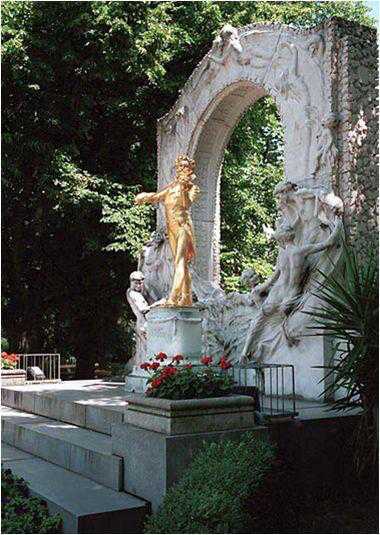 Відень - батьківщина короля вальсів Іоганна Штрауса. Мелодії кращих його вальсів «На прекрасному блакитному Дунаї», «Казки Віденського лісу», «Життя артиста», «Вино, кохання і пісні» популярні до цих пір у всьому світі. Композитор є творцем класичної оперети («Кажан», «Циганський барон»). На знімку: один із найвідоміших пам'ятників композиторові в міському саду Відня.